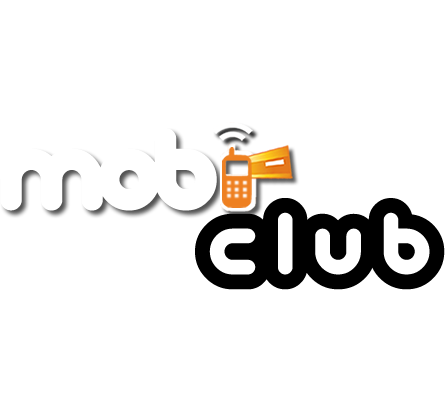 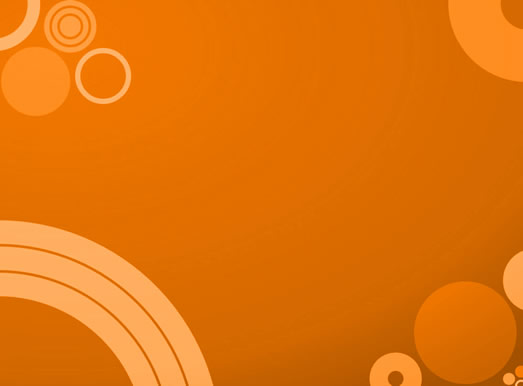 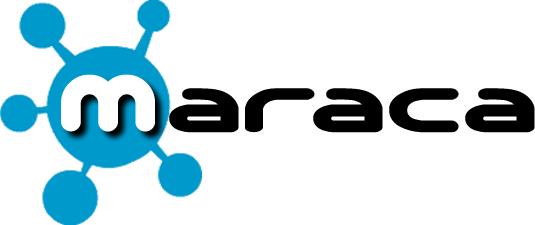 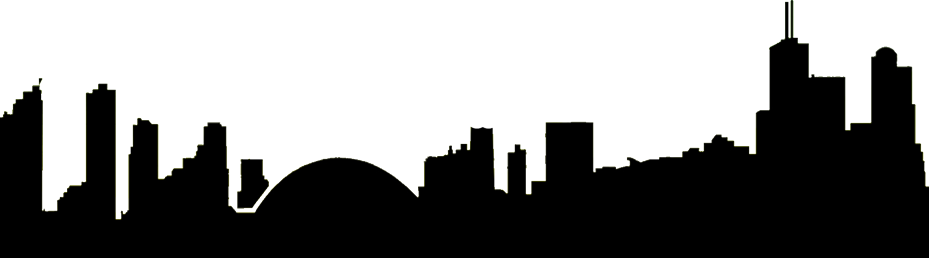 Missão da Empresa
“Criar soluções móveis inteligentes para aumentar a rentabilidade dos nossos clientes.”
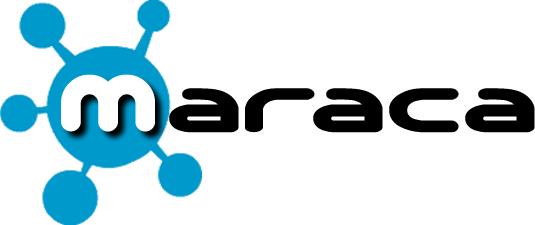 Roteiro
Contextualização
Cenário Atual
Questionários e estatísticas
Concorrentes e curva de Valores
Nossa Solução
Andamento
Planejamento da 2ª Iteração.
Breve História das Formas de Pagamento
Troca
(9000 a.C)
Moeda
(1000 a.C)
Papel Moeda
(800 d.C)
Cartão de Crédito
(1950 d.C)
[Speaker Notes: A partir do momento que se teve alternativas e diferentes formas de pagamentos ocasionou o aumento do
Consumo e consequentemente filas na hora de pagar.]
Consequência: FILAS!
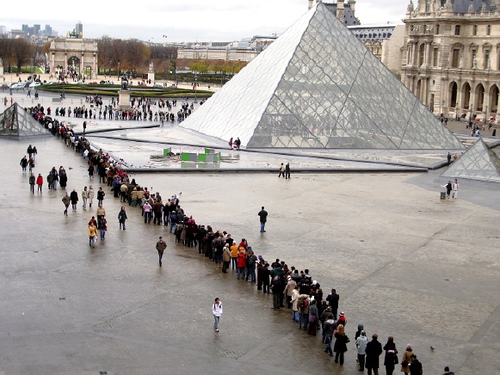 [Speaker Notes: Falar sobre o contexto das boates]
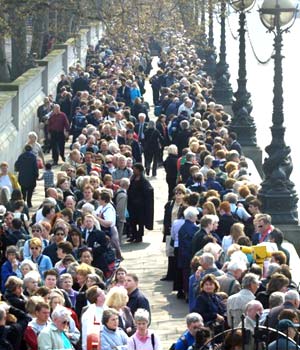 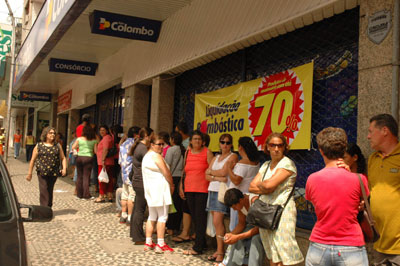 Onde?
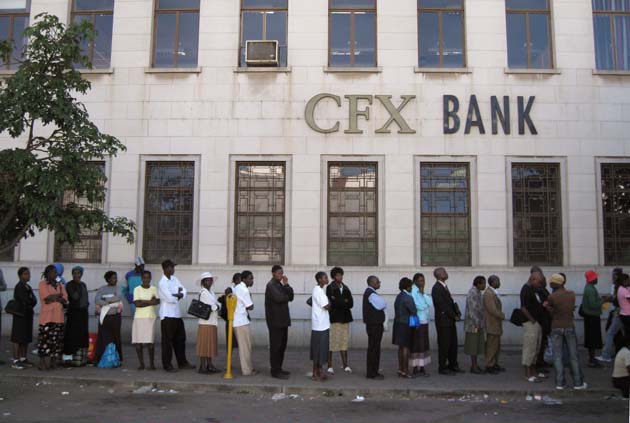 [Speaker Notes: Falar sobre o contexto das boates]
Boates
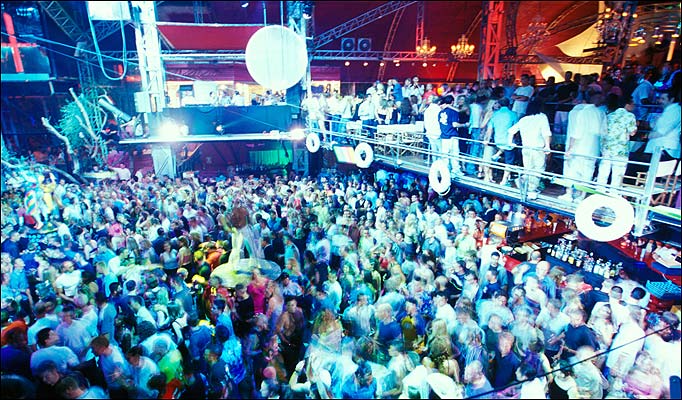 [Speaker Notes: Falar sobre o contexto das boates]
Cenário Atual
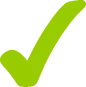 PubShow
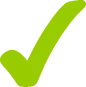 PubShow
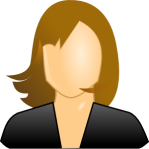 x
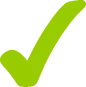 PubShow
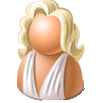 PubShow
Maria
X
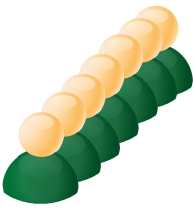 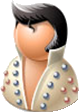 Ana
?
PubShow
MOBINIGHT
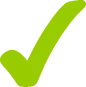 PubShow
Inojosa
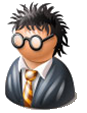 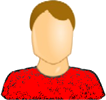 Tavinho
José
[Speaker Notes: Falar sobre os problemas que se encontram nas boates,filas,formas de pagamento]
Cenário Atual
88930921
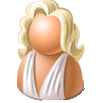 99829833
!
?
Ana
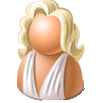 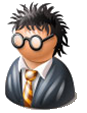 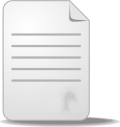 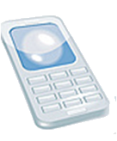 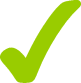 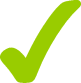 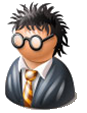 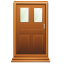 José
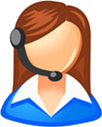 blabla
98218822
Atendente
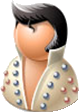 99657261
blabla
Inojosa
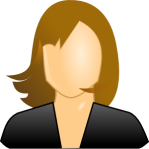 Maria
[Speaker Notes: Falar sobre os problemas que se encontram nas boates,filas,formas de pagamento]
Cenário Atual
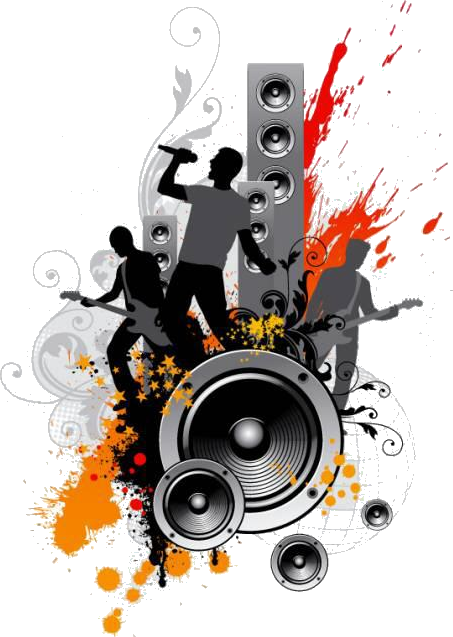 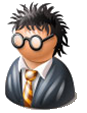 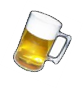 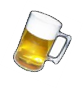 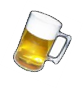 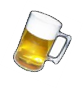 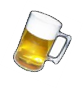 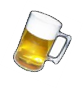 José
2 horas depois...
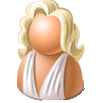 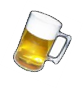 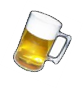 Ana
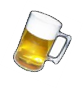 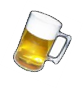 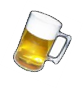 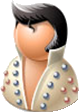 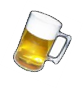 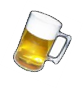 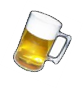 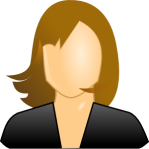 Inojosa
Maria
[Speaker Notes: Falar sobre os problemas que se encontram nas boates,filas,formas de pagamento]
Cenário Atual
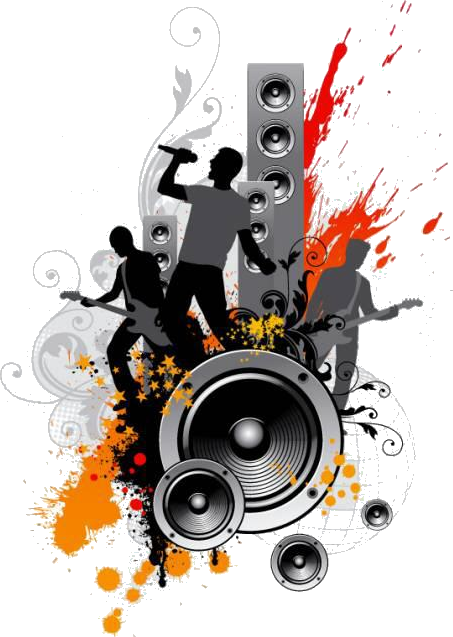 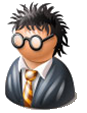 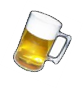 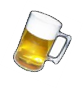 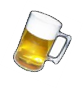 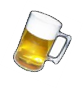 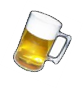 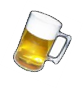 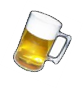 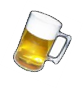 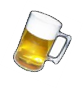 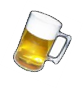 José
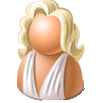 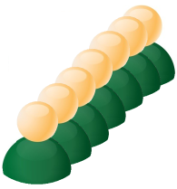 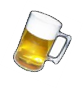 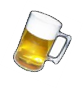 Ana
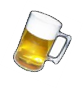 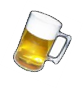 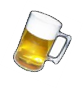 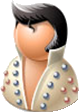 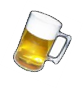 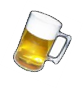 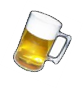 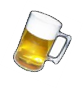 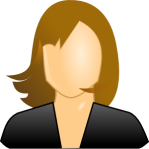 Inojosa
Maria
[Speaker Notes: Falar sobre os problemas que se encontram nas boates,filas,formas de pagamento]
Cenário Atual
3:00
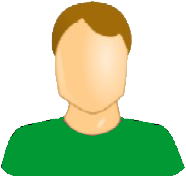 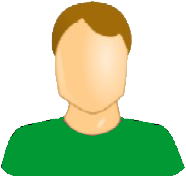 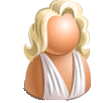 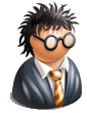 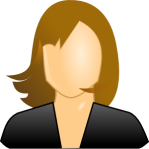 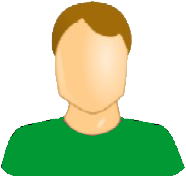 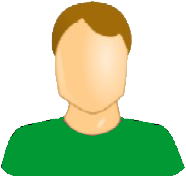 Atendente
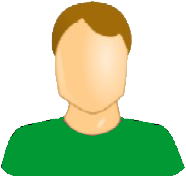 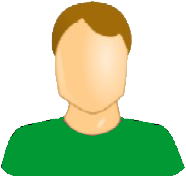 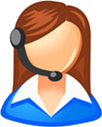 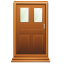 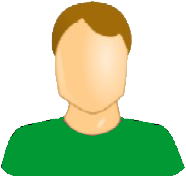 [Speaker Notes: Falar sobre os problemas que se encontram nas boates,filas,formas de pagamento]
Cenário Atual
3:35
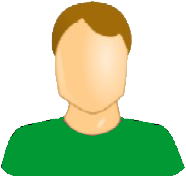 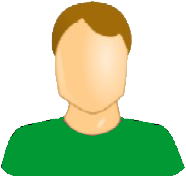 $
$
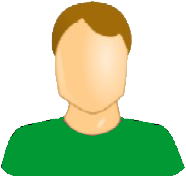 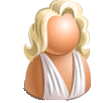 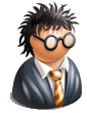 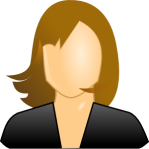 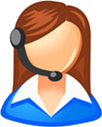 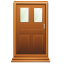 [Speaker Notes: Falar sobre os problemas que se encontram nas boates,filas,formas de pagamento]
Cenário Atual - Conclusão
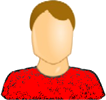 “Prefiro não ir para o PubShow, odeio filas.”
Tavinho
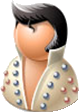 “Vou sair mais cedo para não enfrentar fila.”
Inojosa
[Speaker Notes: Falar sobre os problemas que se encontram nas boates,filas,formas de pagamento]
Cenário Atual - Conclusão
A PubShow deixou de lucrar!
$
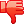 [Speaker Notes: Falar sobre os problemas que se encontram nas boates,filas,formas de pagamento]
Dados Estatísticos
[Speaker Notes: Falar sobre os problemas que se encontram nas boates,filas,formas de pagamento]
Questionário e Entrevista
250 pessoas entrevistadas.
Perfil:
Faixa etária: 18 a 30 anos.
 
	Freqüentadores de boates de Recife.
[Speaker Notes: Resultados da pesquisa efetuada pelo email]
Resultados
Quanto tempo você acha, em média, que perde na fila do caixa de uma boate ?
6%
19%
26%
49%
Resultados
Você sai mais cedo de um local para não enfrentar uma fila?
38%
62%
Resultados
Você deixa de consumir produtos ou frequentar estabelecimentos que costumam ter fila na hora de pagar ?
38%
62%
“Filas de espera são consideradas como um importante e crescente problema de marketing e uma boa gestão confere um alto valor ao negócio, pois tem impacto positivo, direto e imediato sobre a marca, a credibilidade e a imagem da prestadora de serviços"Kostecki (1996)
[Speaker Notes: Resultados da pesquisa efetuada pelo email]
Problema

As boates perdem clientes e deixam de vender, devido às formas de pagamentos existentes.
[Speaker Notes: Resultados da pesquisa efetuada pelo email]
Relembrando...
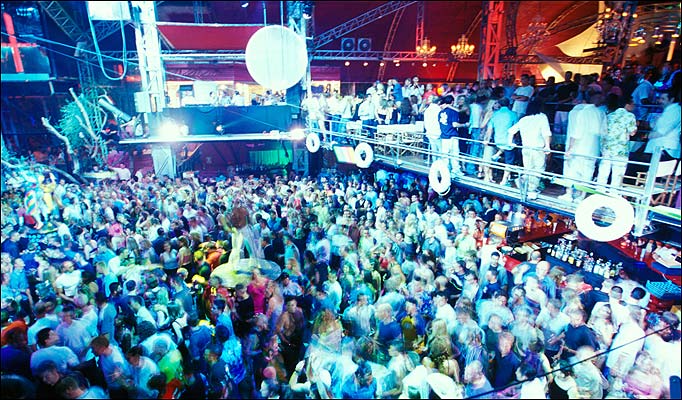 [Speaker Notes: Resultados da pesquisa efetuada pelo email]
Formas de pagamento
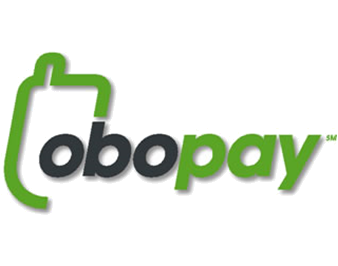 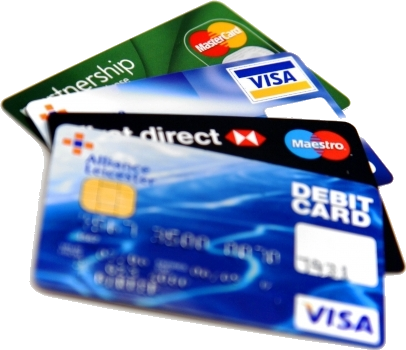 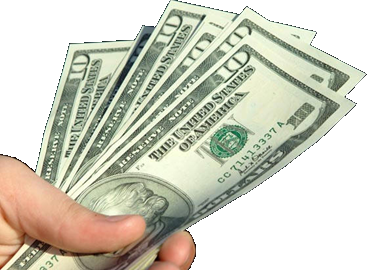 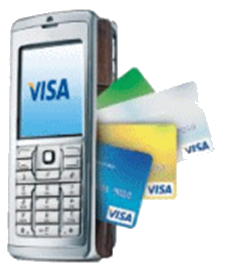 Pagamentos Móveis
Vantagens 
Comodidade e Praticidade
Segurança

Desvantagens 
Não evita a fila.
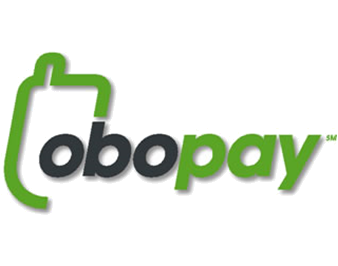 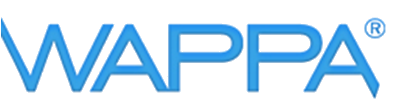 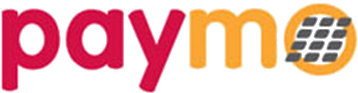 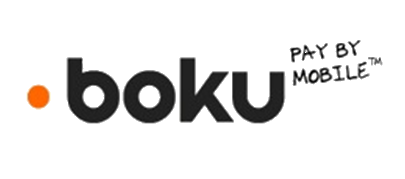 [Speaker Notes: Uso de aparelhos celulares para efetuação do pagamento de contas de estabelecimentos comerciais.]
Dinheiro em Espécie
Vantagens 
Confiável
Estabelecimento não paga comissão
Aceitabilidade

Desvantagens 
Não evita a fila
Insegurança
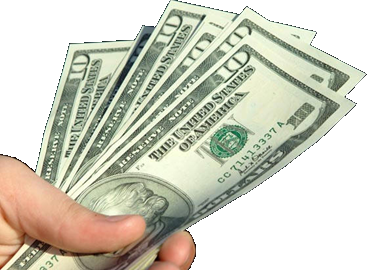 [Speaker Notes: Confiável (dificuldade na falsificação das cédulas)
Insegurança (roubos, furtos e perda)]
Cartão de Crédito
Vantagens 
Confiável
Portabilidade
Segurança

Desvantagens 
Não evita a fila
Aceitabilidade
Custo para estabelecimento
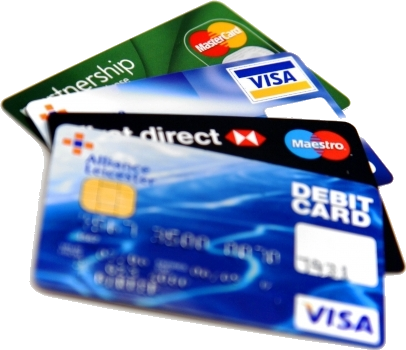 [Speaker Notes: Confiável (dificuldade na falsificação das cédulas)
Insegurança (roubos, furtos e perda)]
Valores Comparados
Disponibilidade – Capacidade do sistema fornecer o serviço proposto quando preciso.

Custo ($) – Custo de implementação e uso do sistema.

Segurança – Segurança no ambiente de utilização do serviço (antes e durante).

Praticidade – Facilidade em utilizar o serviço.

Espera para saída – Tempo gasto entre a decisão e o ato de sair do local.
[Speaker Notes: Curva de valores sem o mobiclub]
Curva de Valores
[Speaker Notes: Curva de valores sem o mobiclub]
E os interessados?
[Speaker Notes: Curva de valores sem o mobiclub]
Stakeholders
Boates (Cliente)
 Maior público no estabelecimento.
 Aumentar o consumo.

Frequentadores de boate (Usuários)
Forma prática, rápida e segura de fazer pagamentos.
Menos Fila
Mais Consumo
Comodidade
Nossa Solução
[Speaker Notes: Falar sobre o contexto das boates]
Nossa Solução
Comodidade
Menos 
Fila
Mais 
Consumo
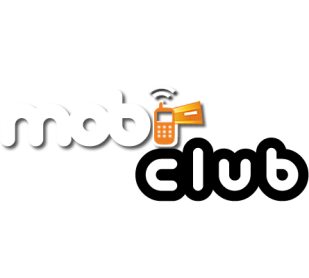 [Speaker Notes: Falar sobre o contexto das boates]
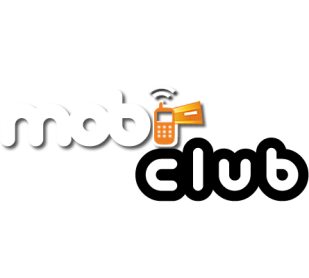 Sistema Web.

Fácil integração com sistemas financeiros.

Pagamento pelo celular.

Elimina a fila para pagar.

Serviços Agregados.
Cenário com mobiCLUB
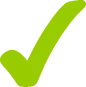 PubShow
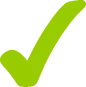 PubShow
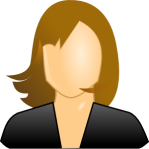 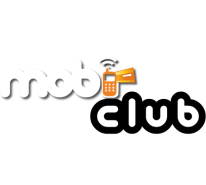 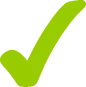 PubShow
PubShow
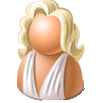 Maria
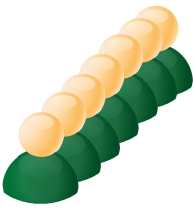 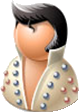 Ana
?
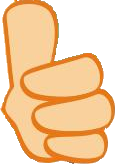 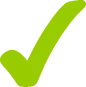 PubShow
PubShow
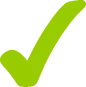 PubShow
Inojosa
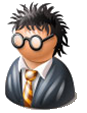 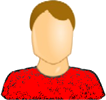 Tavinho
José
[Speaker Notes: Falar sobre os problemas que se encontram nas boates,filas,formas de pagamento]
Cenário com mobiCLUB
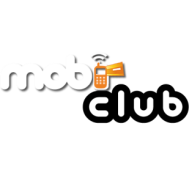 88930921
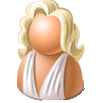 Ana
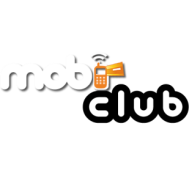 99829833
?
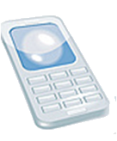 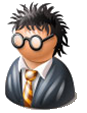 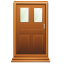 Atendente
José
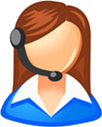 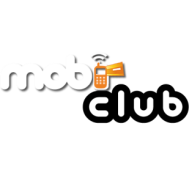 98218822
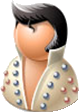 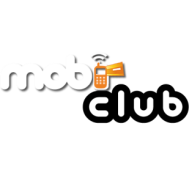 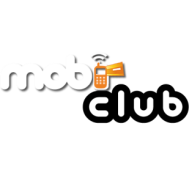 91653071
99657261
Inojosa
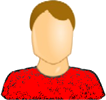 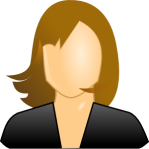 Tavinho
Maria
[Speaker Notes: Falar sobre os problemas que se encontram nas boates,filas,formas de pagamento]
Cenário com mobiCLUB
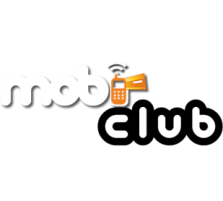 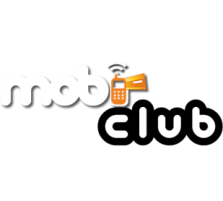 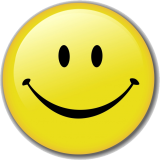 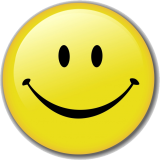 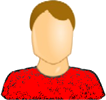 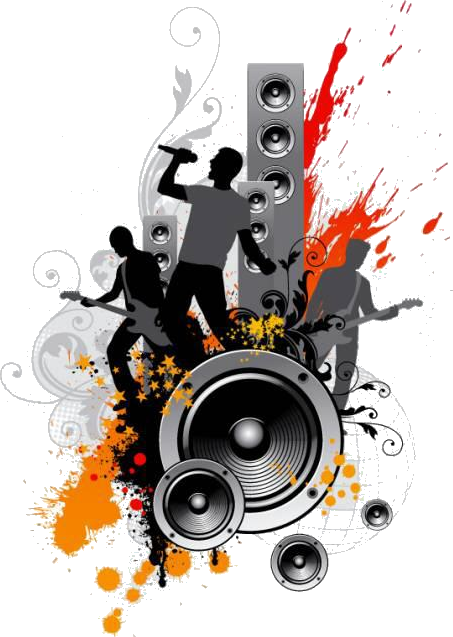 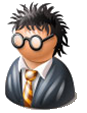 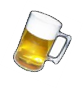 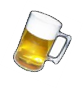 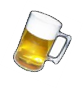 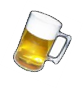 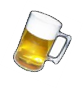 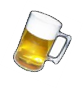 Tavinho
José
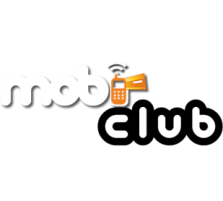 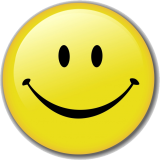 2 horas depois...
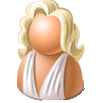 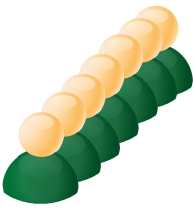 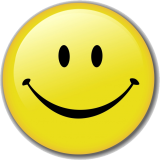 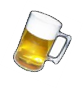 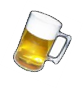 Ana
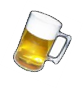 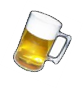 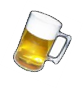 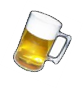 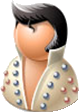 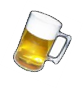 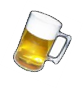 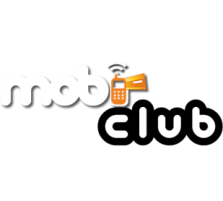 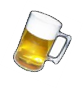 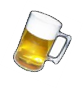 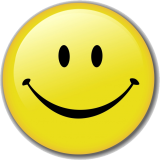 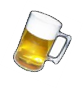 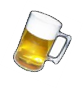 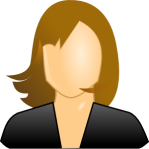 Inojosa
Maria
[Speaker Notes: Falar sobre os problemas que se encontram nas boates,filas,formas de pagamento]
Cenário com mobiCLUB
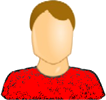 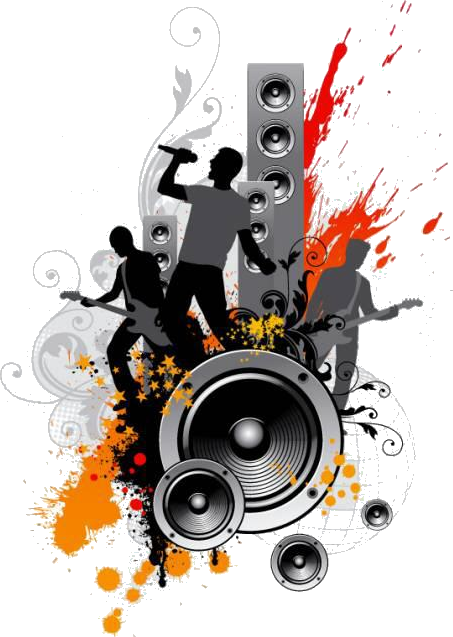 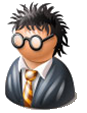 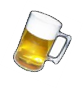 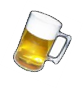 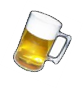 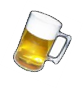 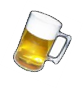 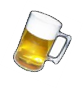 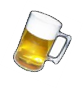 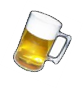 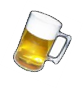 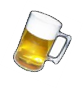 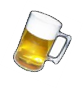 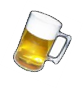 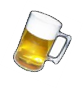 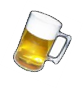 Tavinho
José
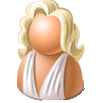 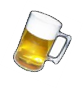 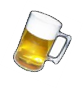 Ana
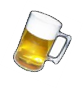 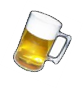 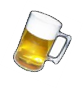 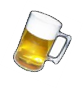 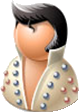 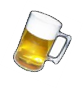 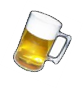 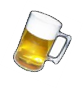 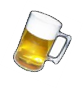 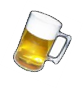 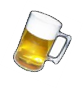 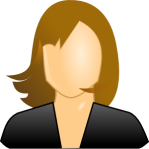 Inojosa
Maria
[Speaker Notes: Falar sobre os problemas que se encontram nas boates,filas,formas de pagamento]
Cenário com mobiCLUB
3:00
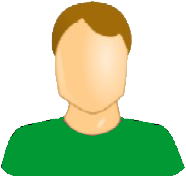 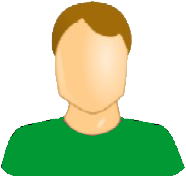 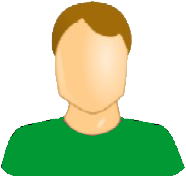 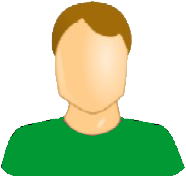 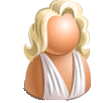 Atendente
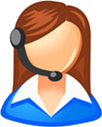 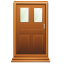 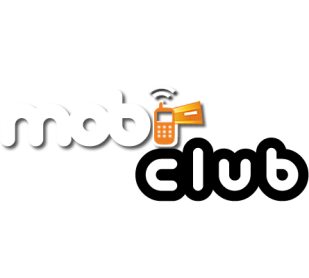 Ana
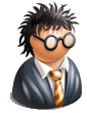 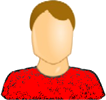 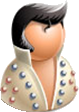 José
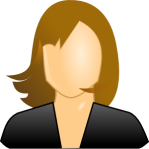 Tavinho
Maria
Inojosa
[Speaker Notes: Falar sobre os problemas que se encontram nas boates,filas,formas de pagamento]
Funcionamento
Processo de pagamento
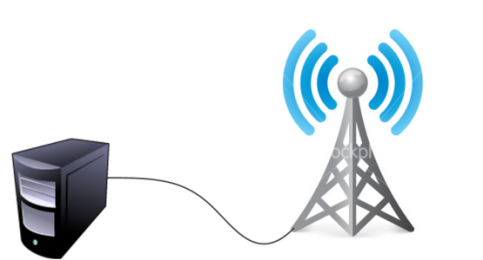 Nosso Servidor
Estabelecimento
Informa o pagamento
Solicita a Conta
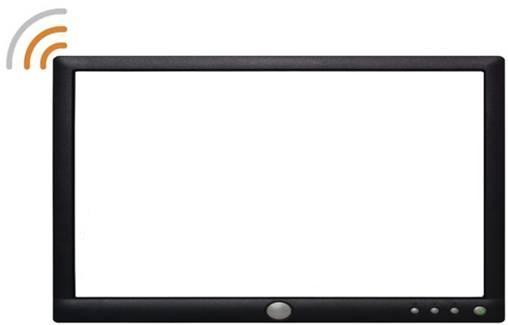 Solicita o pagamento
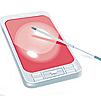 Efetua o pagamento
Informa a Conta
Manda a Conta
Pode sair
Usuário
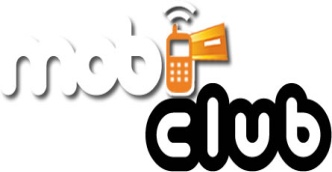 Libera o Cartão da Boate
Contacta o Cartão de Crédito
Informa sucesso do pagamento
Cartão de Crédito
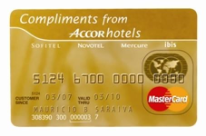 Curva com o mobiCLUB
[Speaker Notes: Como seria o cenario com o mobiclub no mercado]
Dados Estatísticos
“O número de pessoas utilizadoras de serviços financeiros via telemóvel vai crescer em média 89% ao ano, de 20 milhões no ano passado para 913 milhões em 2014. “
Fonte: empresa de pesquisas - Berg Insight
[Speaker Notes: Resultados da pesquisa efetuada pelo email]
Dados Estatísticos
Dispositivos móveis serão a principal ferramenta de conexão à internet, para a maioria das pessoas, em 2020.
Fonte: Relatório do Pew Internet Project.
[Speaker Notes: Resultados da pesquisa efetuada pelo email]
Modelo de Negócio
Publicidade no site do mobiCLUB.

Propaganda de produtos.

Mensalidade.
Andamento
Concepção
Planejamento
Elaboração
1ª Iteração
Defesa do Tema
Elaboração
Período: 3  a 13 de Setembro
Elaboração - Resultados
Parceria com a boate Club Nox.
Visa.net irá disponibilizar WebService para fazer as transferências.
Iremos Utilizar .NET no desenvolvimento.
Utilizaremos o SGBD MySQL.
Comunicação com a boate através de protocolo da camada aplicação
[Speaker Notes: Utilizaremos o SGBD MySQL, pois é mais apropriado para web e por possuir maior disponibilidade nos servidores de hospedagem.]
Elaboração - Resultados
Sistema Estabelecimento
GUI
Web site – ASP.NET
Criação do documento de arquitetura.
Protocolo de comunicação
Definição das camadas
Serviços – C#
Banco de Dados – MySQL
[Speaker Notes: Documento de arquitetura – com definição de processos]
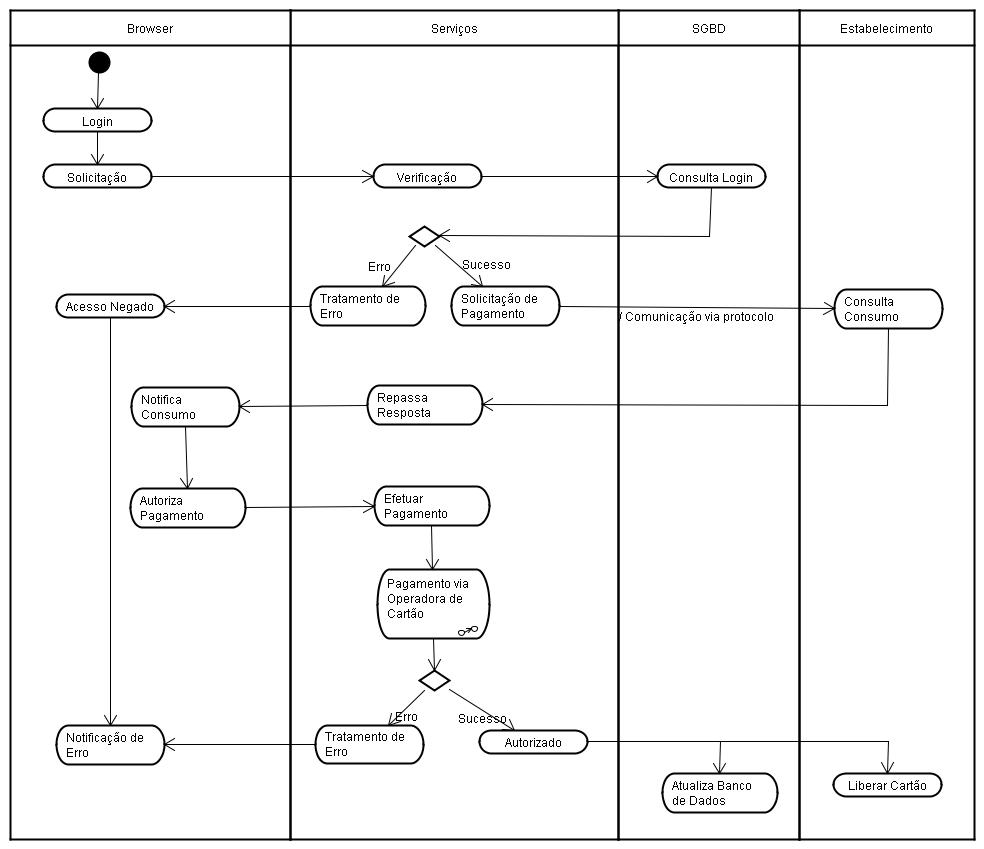 Elaboração - Resultados
Criação do documento de arquitetura.
Definição do fluxo principal
[Speaker Notes: Documento de arquitetura – com definição de processos]
Elaboração - Dificuldades
Conciliação de horários dos membros do grupo.
Marcar reuniões com gerentes e donos das boates.
Definir as tecnologias a serem usadas no projeto.
Definir nossos concorrentes.
Elaboração – Pontos Positivos
Grupo coeso.
Equipe empenhada com o projeto.
Cronograma conciliado a demanda da graduação.
Atividades bem definidas.
Iteração 1
Motivo: Perdeu-se muito tempo tentando integrar .NET com o banco MySQL . 

Plano de Mitigação: A tarefa de teste foi realocada para a próxima iteração.Iremos  alocar mais uma pessoa para a tarefa.
Período: 14 a 21 de Setembro
Iteração 1 - Resultados
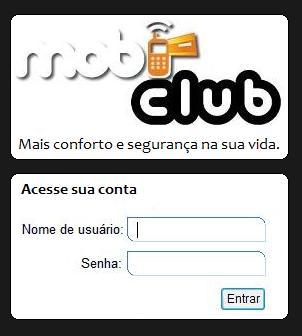 Protótipo da interface do site mobile






Criação da página inicial do site mobile
[Speaker Notes: Criação do site - Criação de um prototipo (no papel ou computador) das páginas web a serem desenvolvidas]
Iteração 1 - Resultados
Protótipo da interface do site
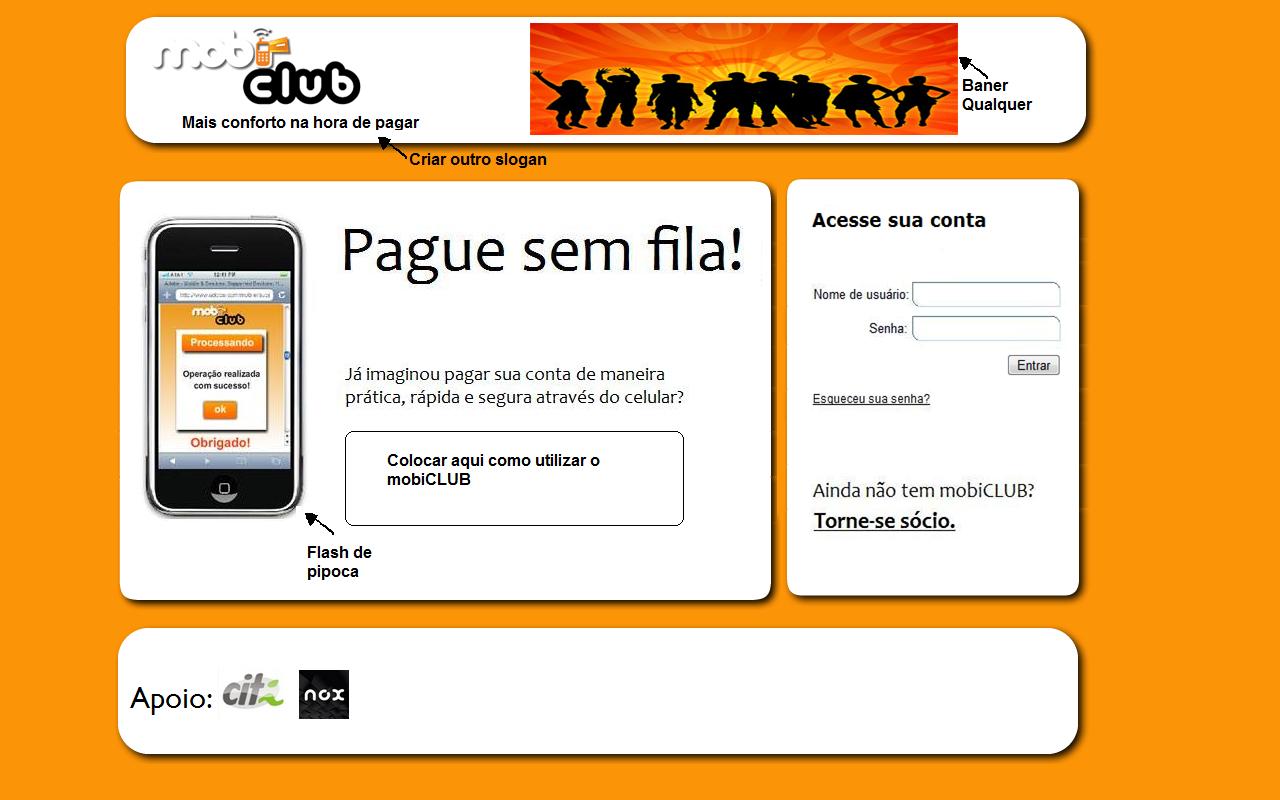 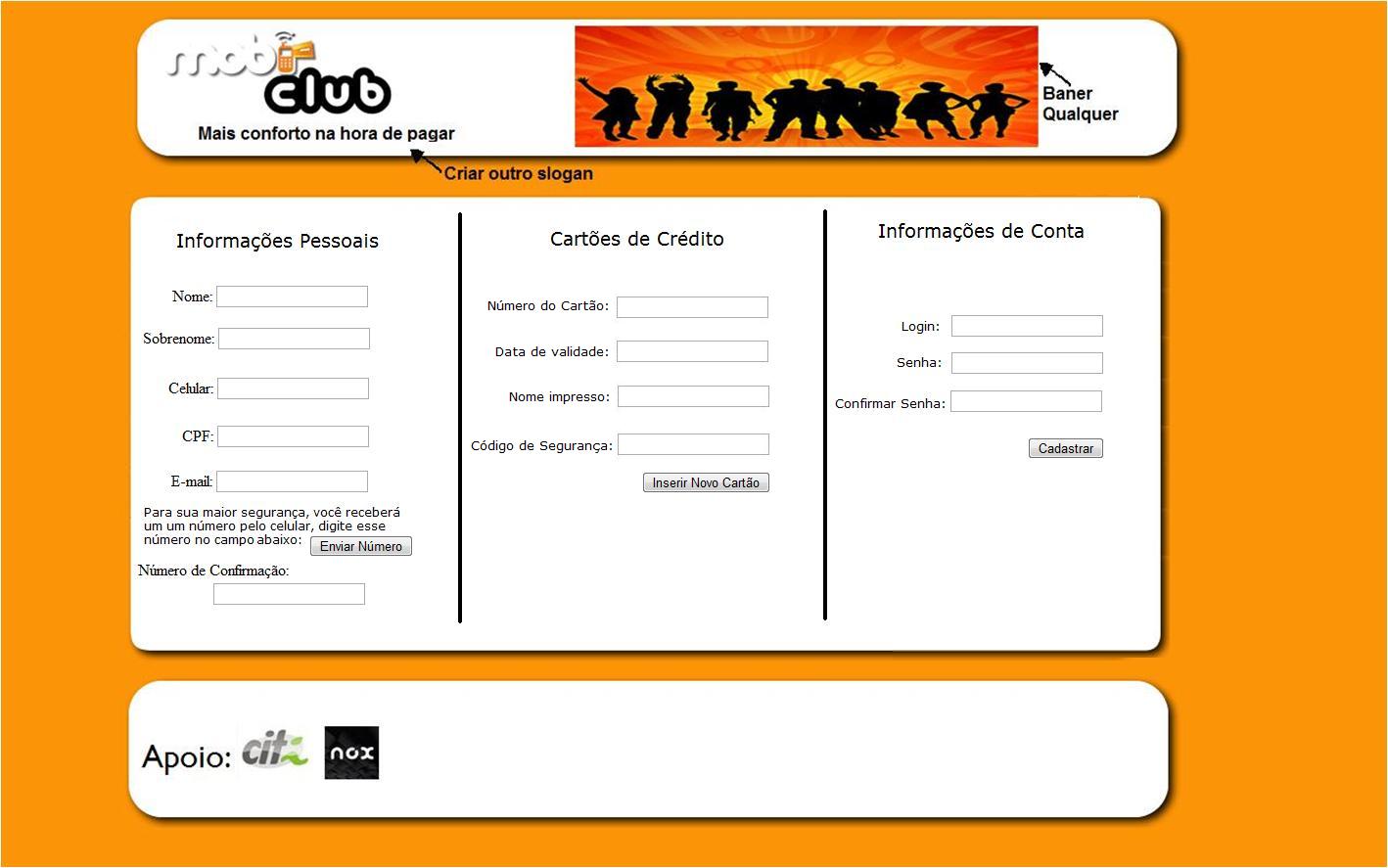 [Speaker Notes: Criação do site - Criação de um prototipo (no papel ou computador) das páginas web a serem desenvolvidas]
Iteração 1 - Resultados
Criação Inicial do site:

Página inicial do site

Página de cadastro do site
Iteração 1 - Resultados
Criação do banco de dados
Cartão
Cliente
Estabelecimento
Possui
Visita
Iteração 1 - Resultados
Criar o protocolo de comunicação (Servidor-Boate)
Iteração 1 - Dificuldades
Comunicação banco MySql com a aplicação .NET
Versionamento do código.
Utilização de CSS e Jquery.
Conciliação de horários dos membros do grupo.
Próxima Iteração
Dúvidas
?
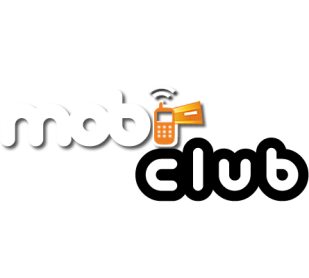 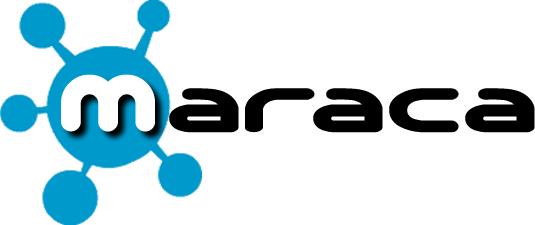 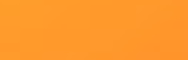 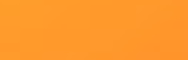 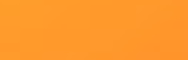 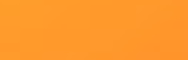